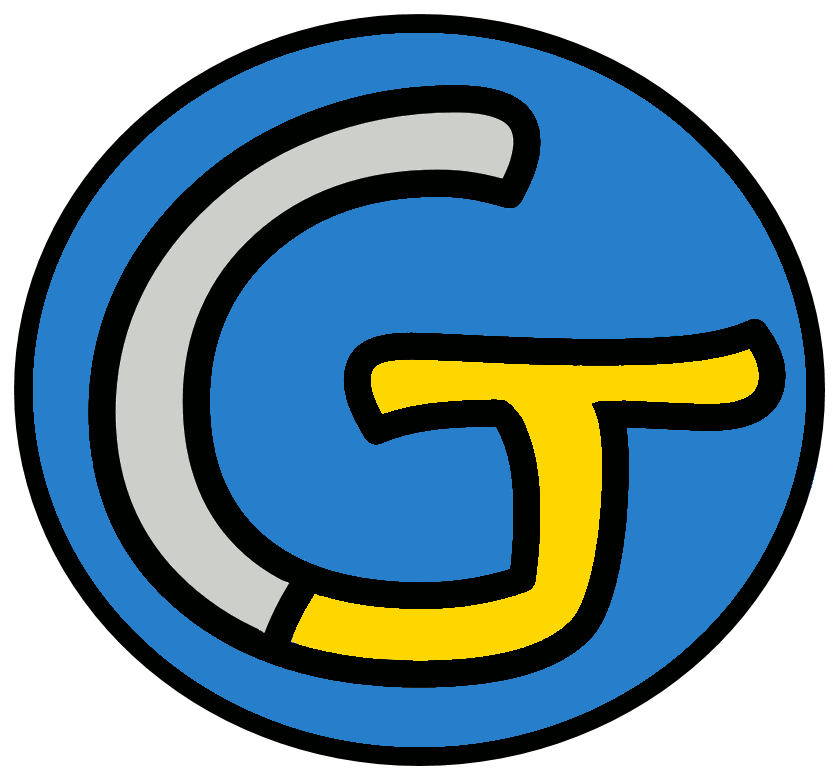 Mathématiques – Calcul mental CM2
Connaître les tables de multiplication de 0 à 9
 Défi
Opération 1
4 x 4
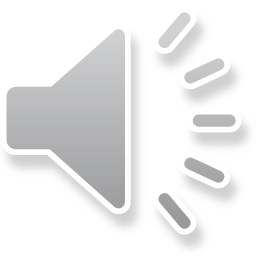 Opération 2
9 x ... 
= 72
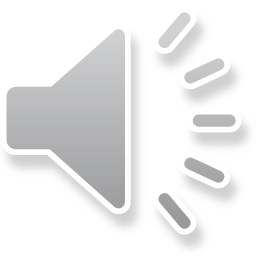 Opération 3
... x 2
= 16
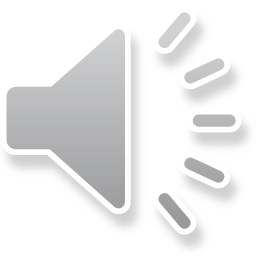 Opération 4
8 x 8
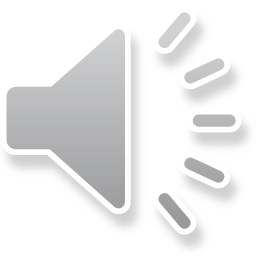 Opération 5
7 x ... 
= 35
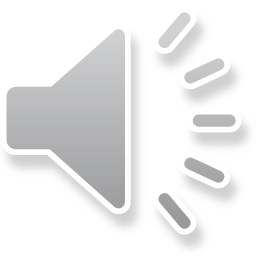 Opération 6
... x 6
= 36
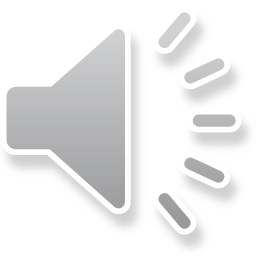 Opération 7
7 x 8
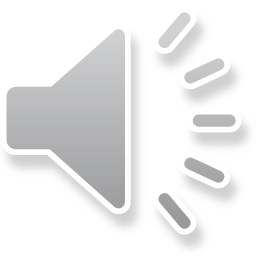 Opération 8
9 x ... 
= 81
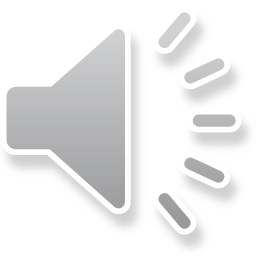 Opération 9
... x 5
= 50
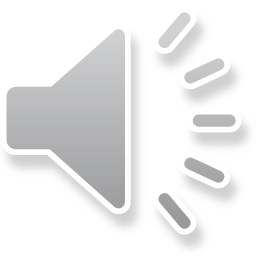 Opération 10
2 x 9
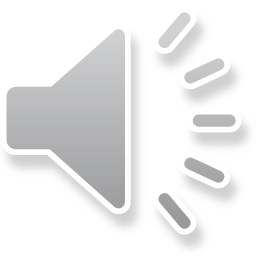 Opération 11
5 x ... 
= 45
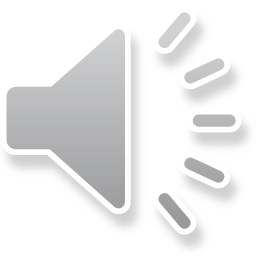 Opération 12
... x 7
= 42
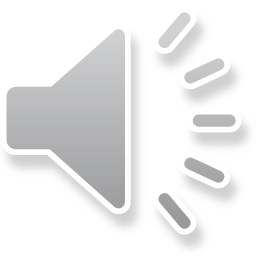 Opération 13
3 x 8
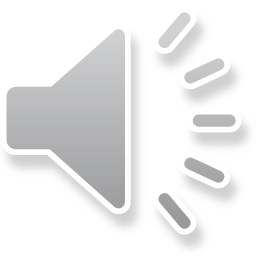 Opération 14
9 x ... 
= 54
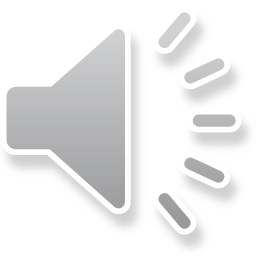 Opération 15
... x 8 
= 32
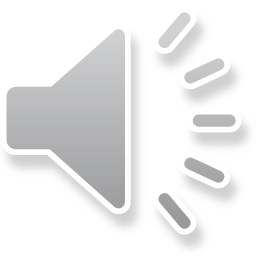 Opération 16
6 x 10
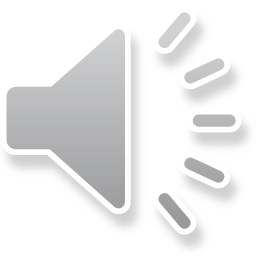 Opération 17
2 x ... 
= 0
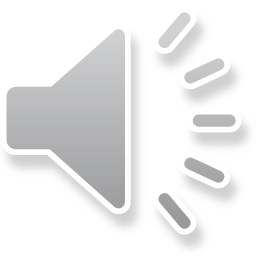 Opération 18
... x 5
= 25
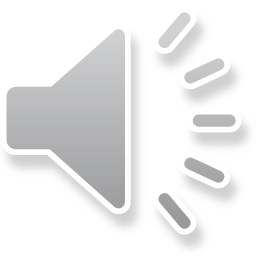 Problème
Tous les jours, Romaïssae chante pendant 9 minutes.
Combien de temps Romaïssae chante-t-elle en une semaine ?
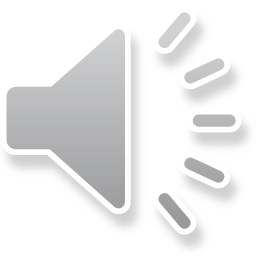 C’est fini !